Fig. 1 Transaxial projections of statistical parametric maps showing areas of significant increases (top) and ...
Brain, Volume 128, Issue 12, December 2005, Pages 2977–2986, https://doi.org/10.1093/brain/awh649
The content of this slide may be subject to copyright: please see the slide notes for details.
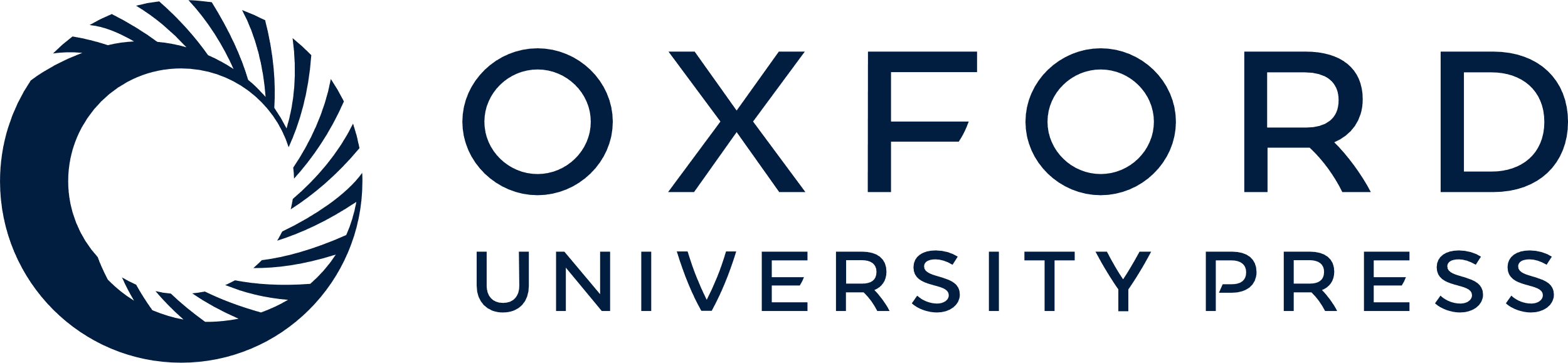 [Speaker Notes: Fig. 1 Transaxial projections of statistical parametric maps showing areas of significant increases (top) and decreases (bottom) in 18F-dopa uptake in six patients with Parkinson's disease subjected to bilateral intrastriatal transplantation of embryonic mesencephalic tissue. Left: preoperative versus first year post-graft comparison. Right: first year versus second year post-graft comparison (one patient was scanned 4 years after transplantation). The areas are superimposed on a standard MRI template. Clinical characteristics are summarized in Table 1. Scans performed 1 year after transplantation showed foci of significantly increased putaminal uptake bilaterally compared with preoperatively [right putamen 22, 0, 2 (x, y, z) Z = 3.08; left putamen −22, −6, −2 (x, y, z) Z = 3.56]. The increase was greater for the left putamen (right putamen, cluster size = 104; left putamen, cluster size 535). Between the first and second post-operative 18F-dopa scans there was a further increase in 18F-dopa uptake in the right putamen [28, 2, 2 (x, y, z), Z = 2.53, cluster size = 153], whereas 18F-dopa uptake did not change on the left side. Possible explanations for the differences between the sides in this patient group are discussed in Brundin et al. (2000). Decreases in 18F-dopa uptake were only found in the right substantia nigra [14, −18, −16 (x, y, z) Z = 2.90] and in the median raphe [4, −24, −16 (x, y, z) Z = 3.04] at the time of the first follow-up, whereas no further significant decreases were found at the time of the second follow-up.


Unless provided in the caption above, the following copyright applies to the content of this slide: © The Author (2005). Published by Oxford University Press on behalf of the Guarantors of Brain. All rights reserved. For Permissions, please email: journals.permissions@oxfordjournals.org]